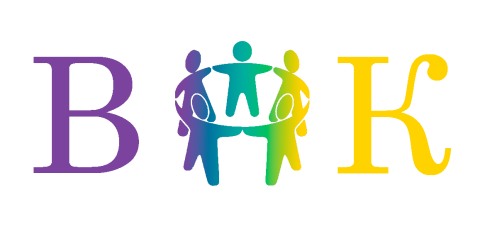 Заседание проблемной группы«Преемственность ДО и НОО»
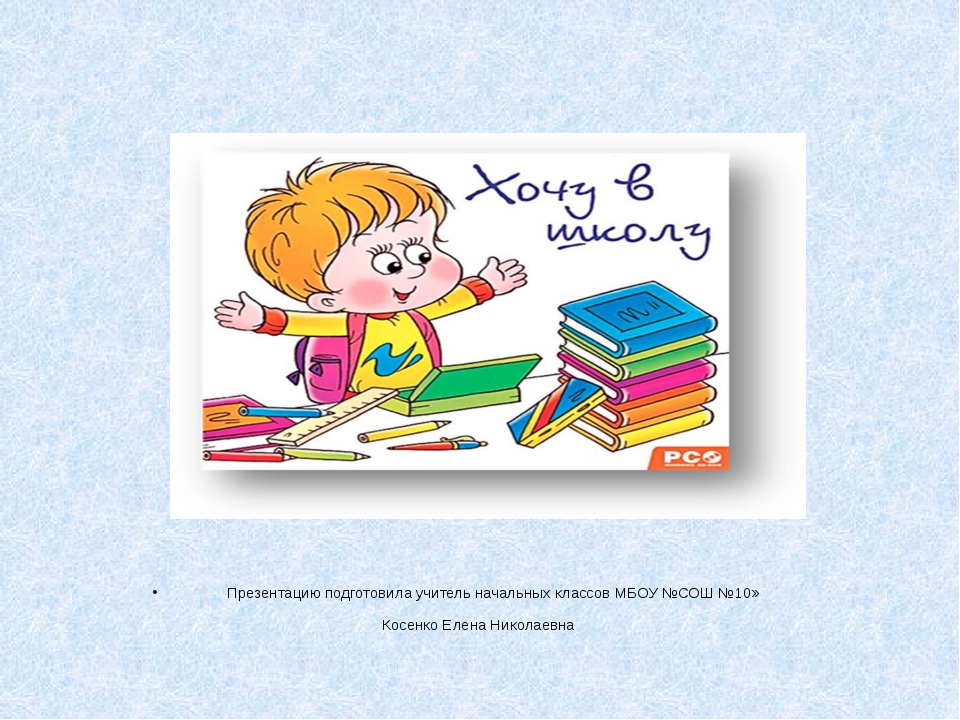 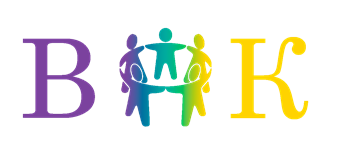 «…Школа не должна вносить резкой перемены в жизнь детей. Пусть, став учеником, ребёнок продолжает делать сегодня то, что делал вчера. Пусть новое проявляется в его жизни постепенно и не ошеломляет лавиной впечатлений…»
                                                  В.А. Сухомлинский
Цель:
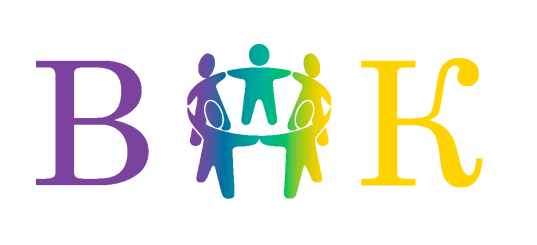 реализация единых подходов к развитию ребенка на этапах дошкольного и начального школьного детства, придав педагогическому процессу целостный последовательный и перспективный характер, с целью повышения качества образования при реализации ФГОС
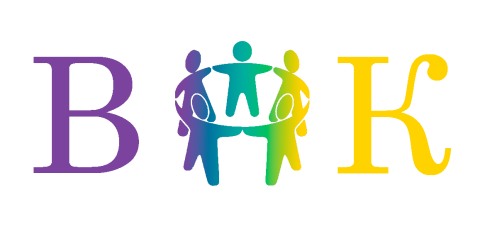 Основные задачи сотрудничества:
разработать единые стремления и взгляды на воспитательный процесс между детским садом, семьей и школой
выработать общие цели и воспитательные задачи для  достижения намеченных результатов
создать условия для благоприятного взаимодействия всех участников воспитательно-образовательного процесса – воспитателей, учителей, детей и родителей
привести в систему совместное психолого-педагогическое просвещение родителей 
оказать психологическую и педагогическую помощь семьям способствующую преодолению проблем при поступлении ребенка в школу
формирование в семьях позитивного отношения к активной общественной и социальной деятельности детей